Команда СНИЭК «EconoMix» - 2017
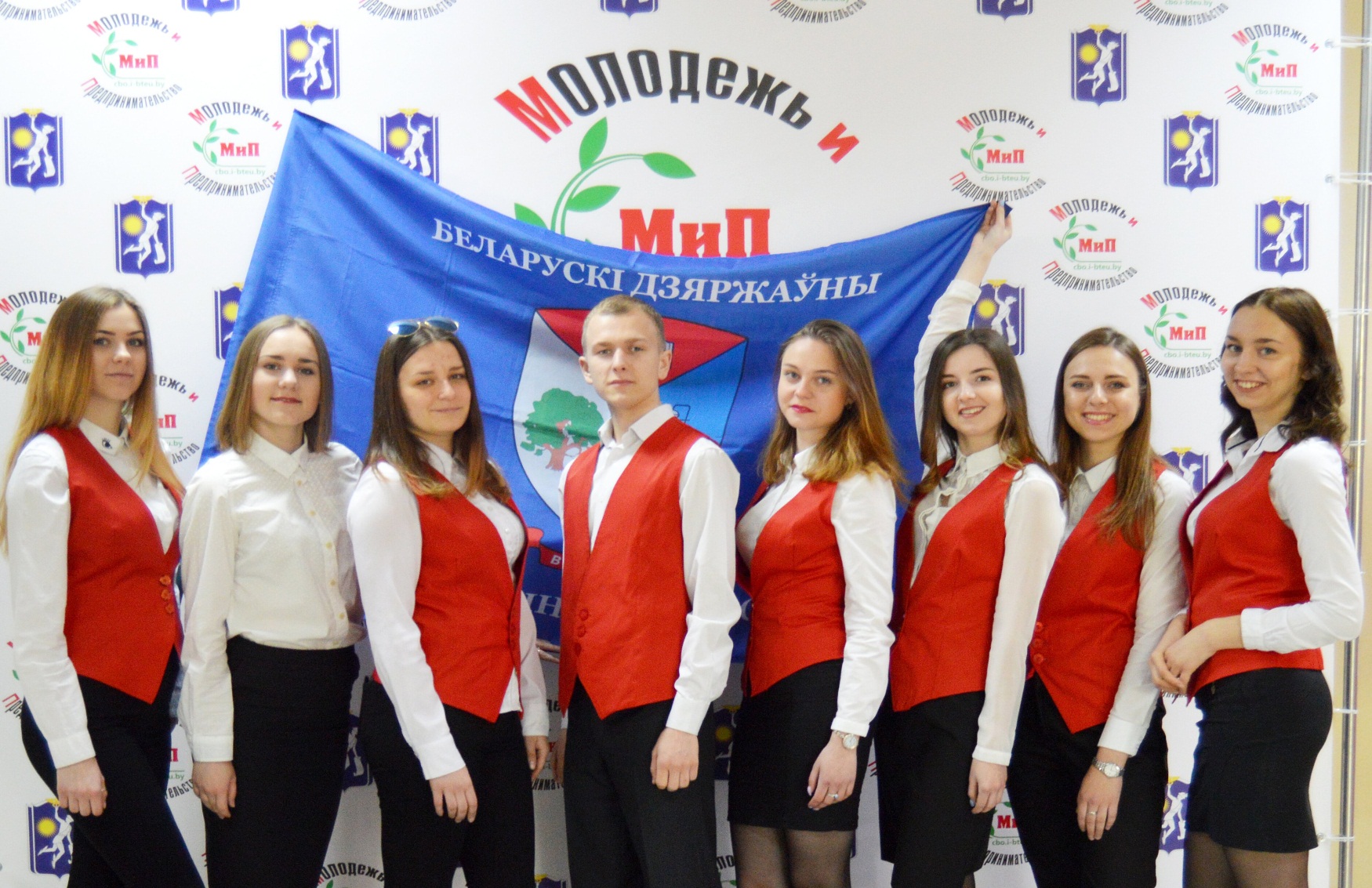